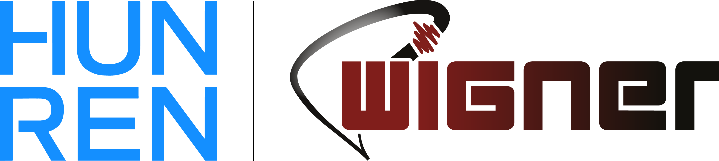 A prezentáció címe


Magyar PPT sablon
Név 

Titulus

Dátum
Kutatás.
Innováció.
Hatás.
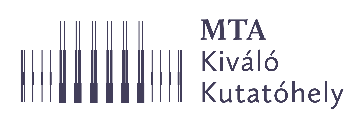 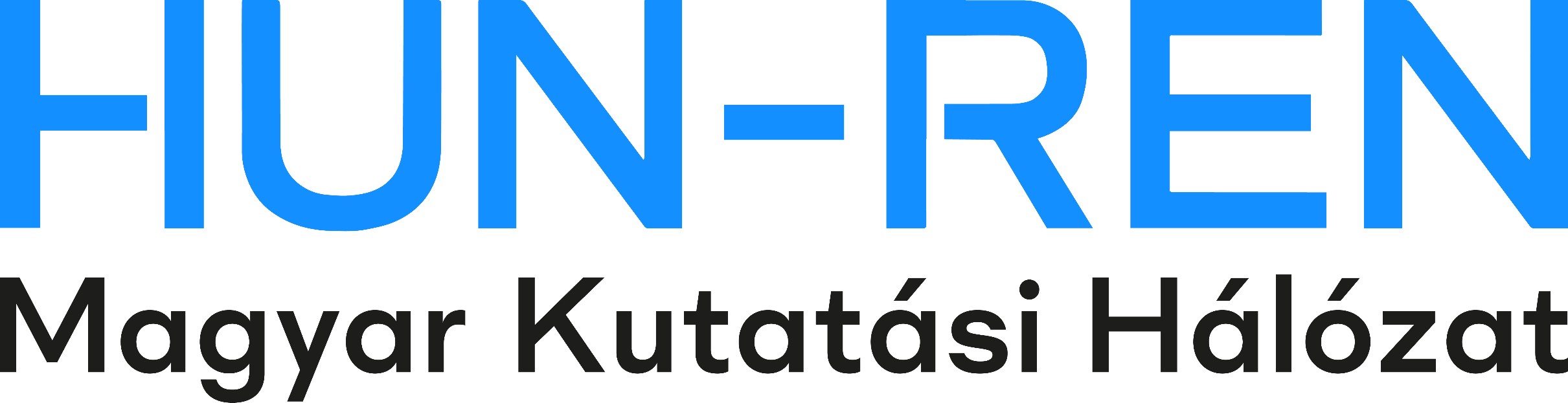 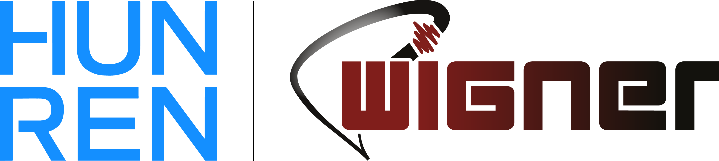